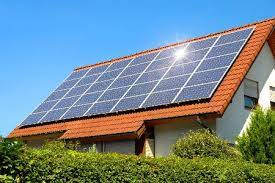 Zonnepanelen op eigen dak (of in eigen tuin)

Rolde
30 november 2022
Peter Mol
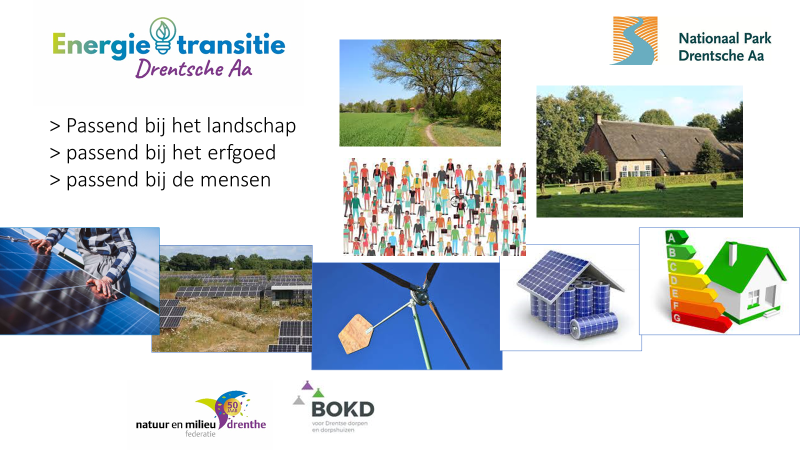 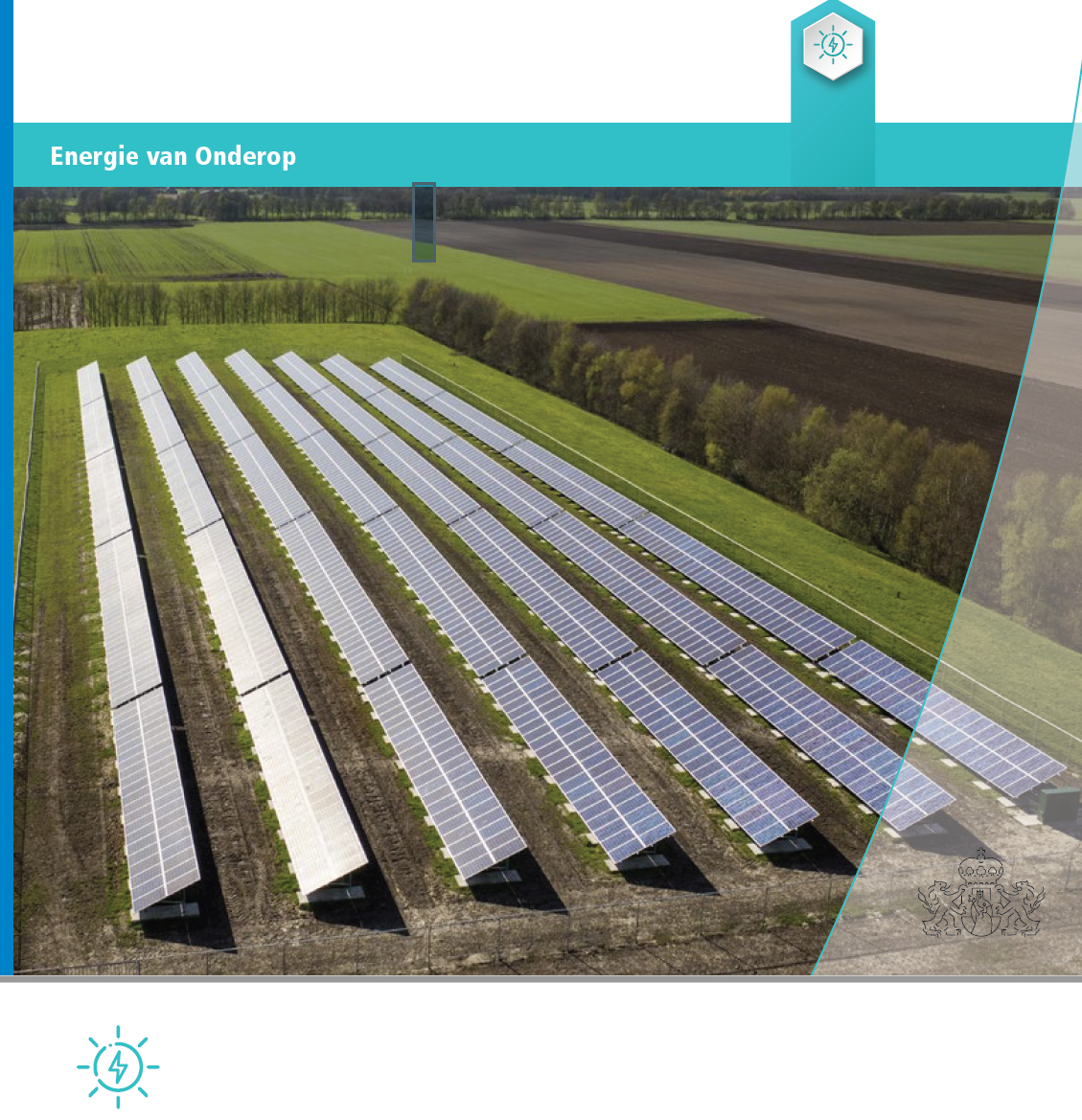 PLED
Programma
Lokale Energietransitie
Drenthe
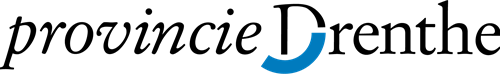 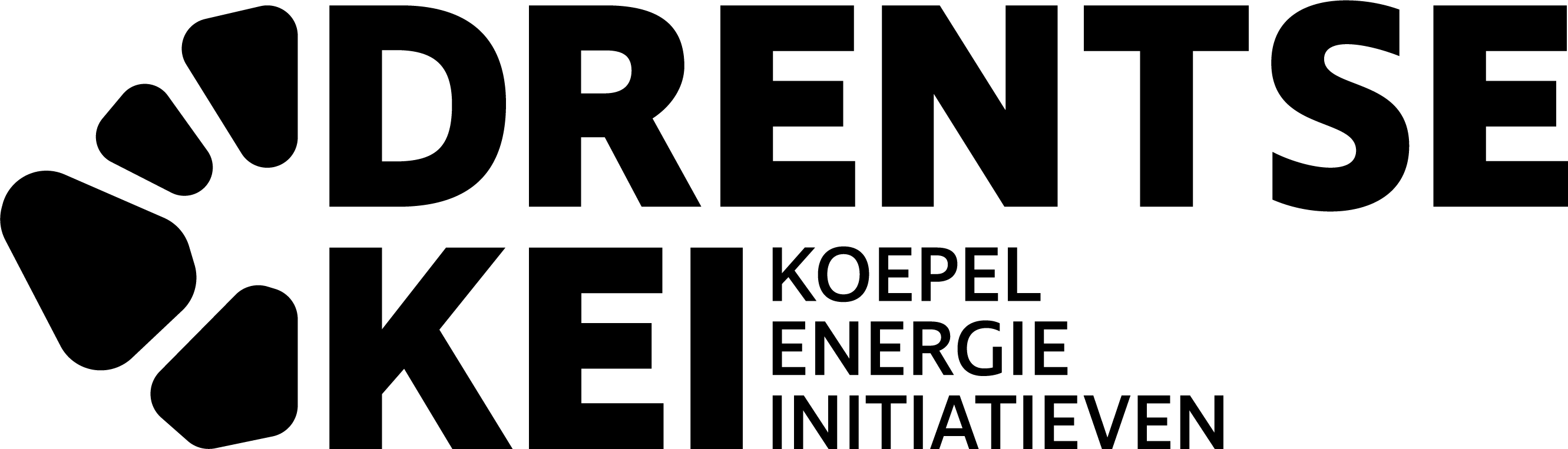 Doel PLED
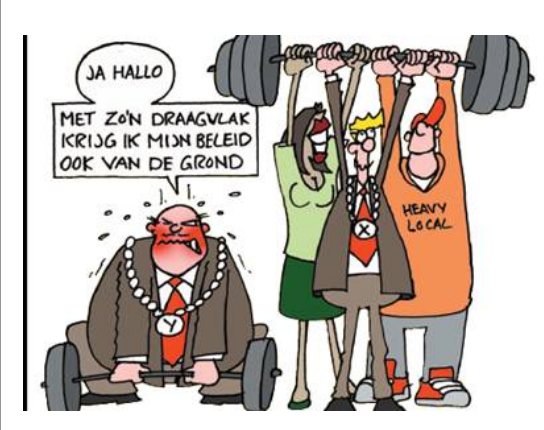 Alle Drenten: Alle Drenten toegang geven tot lokale energie-initiatieven en mogelijkheden bieden de energietransitie in de eigen omgeving mogelijk maken.
Steunpunt lokale energie-initiatieven
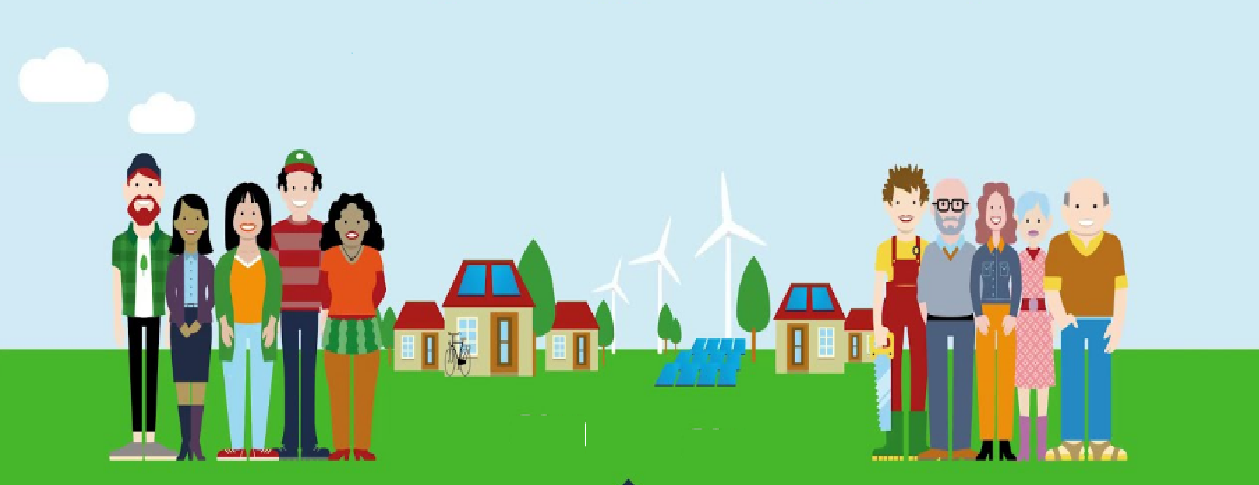 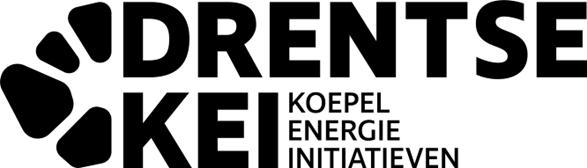 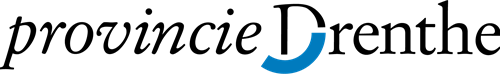 [Speaker Notes: Lokaal eigenaarschap, bewoners houden de regie over hun leefomgeving
Bewoners willen bijdragen aan de verduurzaming 
Samen bereik je meer 
Sociale cohesie]
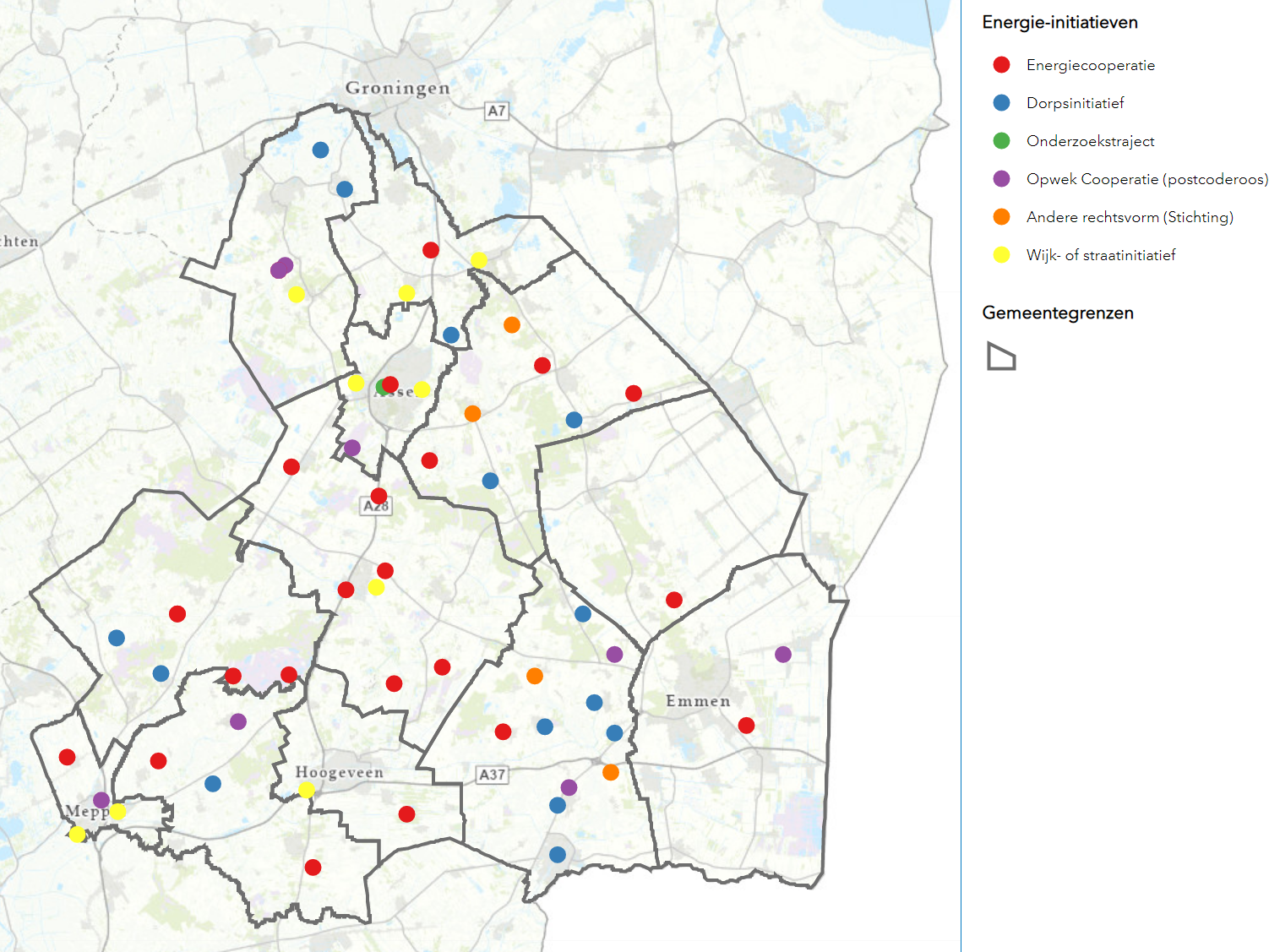 PLED  1. Versterken bestaande initiatieven2. Aanjagen nieuwe initiatieven3. Realiseren lokaal eigenaarschap4. Realiseren professioneel en bestendig netwerk
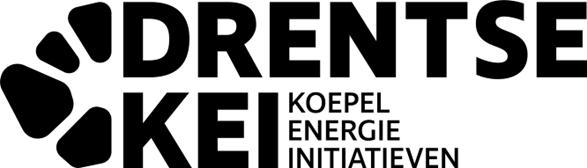 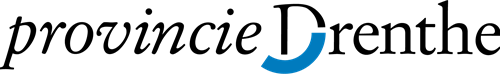 [Speaker Notes: Versterken, verankeren & verbreden van bestaande initiatieven
Aanjagen nieuwe initiatieven
Realiseren van lokaal eigenaarschap bij extern opgestarte (grote) projecten
Het bouwen aan en verzorgen van een professioneel en bestendig netwerk]
ZONNEPANELEN op eigen dak
Waarom?
Hoe het werkt
Financieel 
Keuze panelen
Offerte



Met dank aan:                               https://drentsenergieloket.nl/
Altijd doen…..Waarom?
Salderingsregeling (tot eind 2024)
Rendement 4-6% rente (daar kan geen bank tegenop)
BTW terug (vrij vanaf 2023)
Woningwaarde (energielabel)
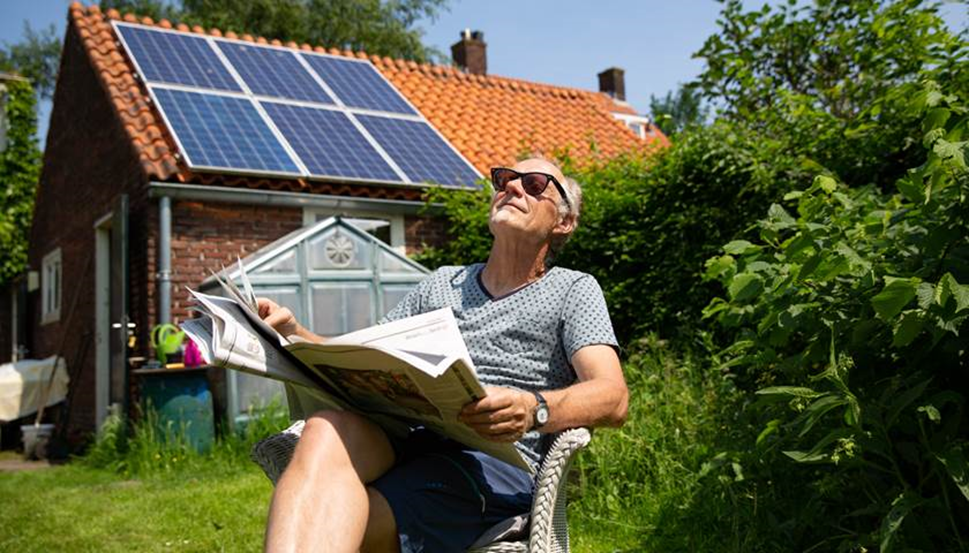 Hoe het werkt
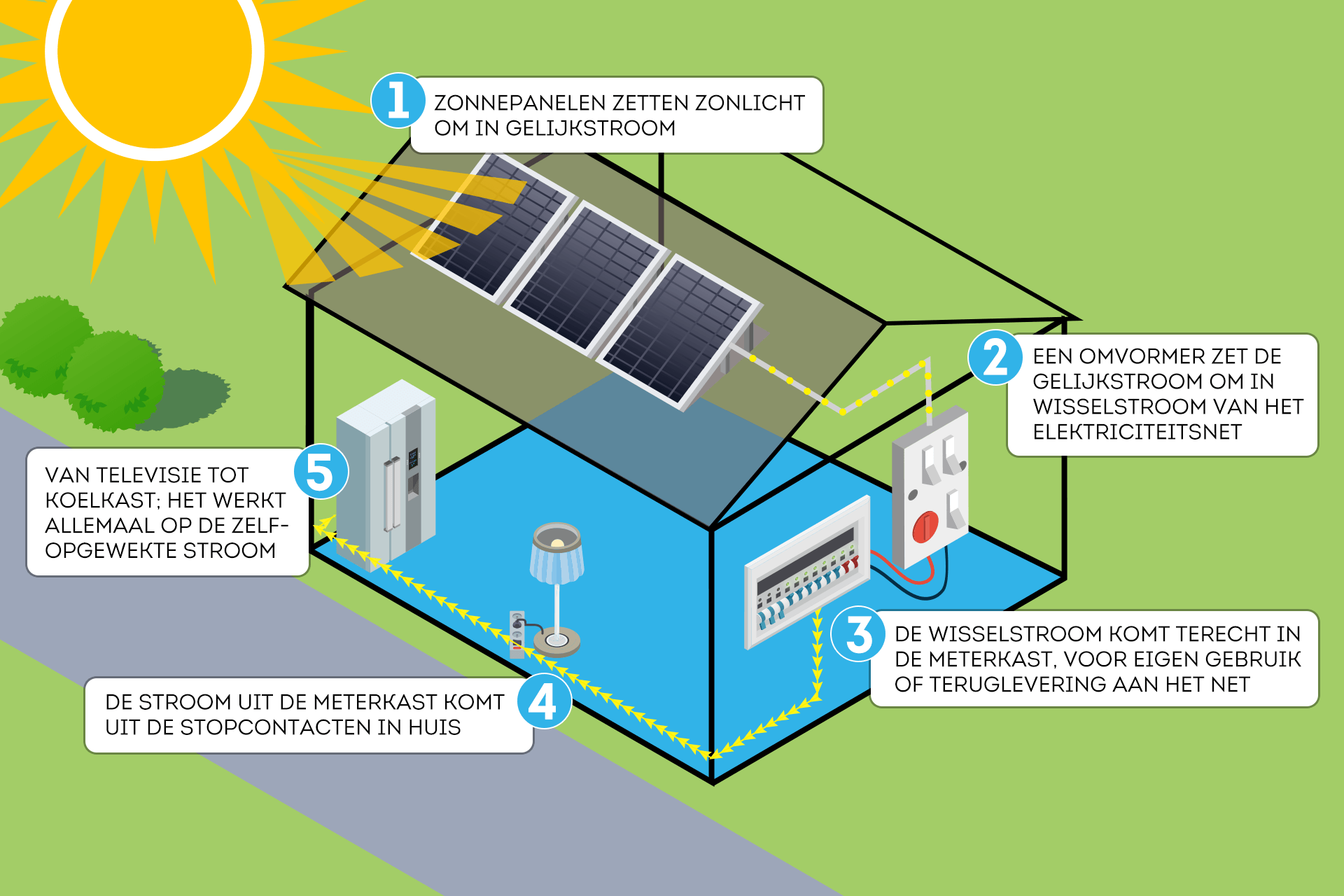 SALDEREN
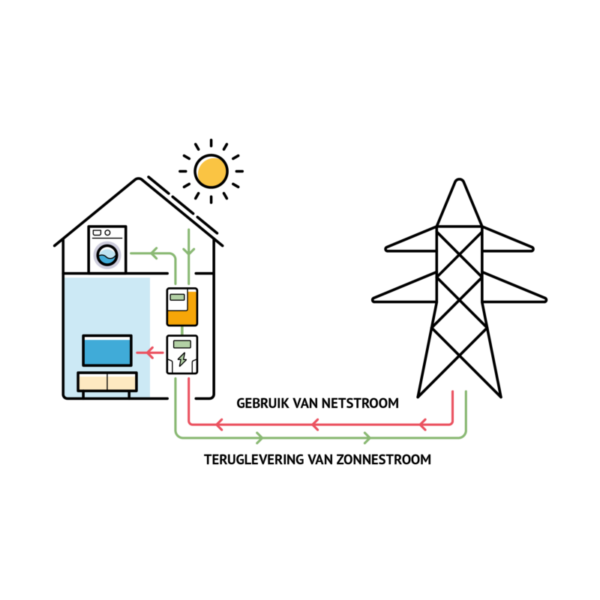 Prijs energie 3 onderdelen:
de (kale) stroomprijs 
Energiebelasting
opslag duurzame energie (ODE)

Bij salderen krijg je alle drie deze componenten terug. Je betaalt dus geen belasting over de stroom die je saldeert, de overheid mist hierdoor inkomsten. 

Aan het eind van het jaar wordt de energie die de zonnepanelen hebben terug geleverd, weggestreept tegen de energie die je hebt afgenomen.
Salderen
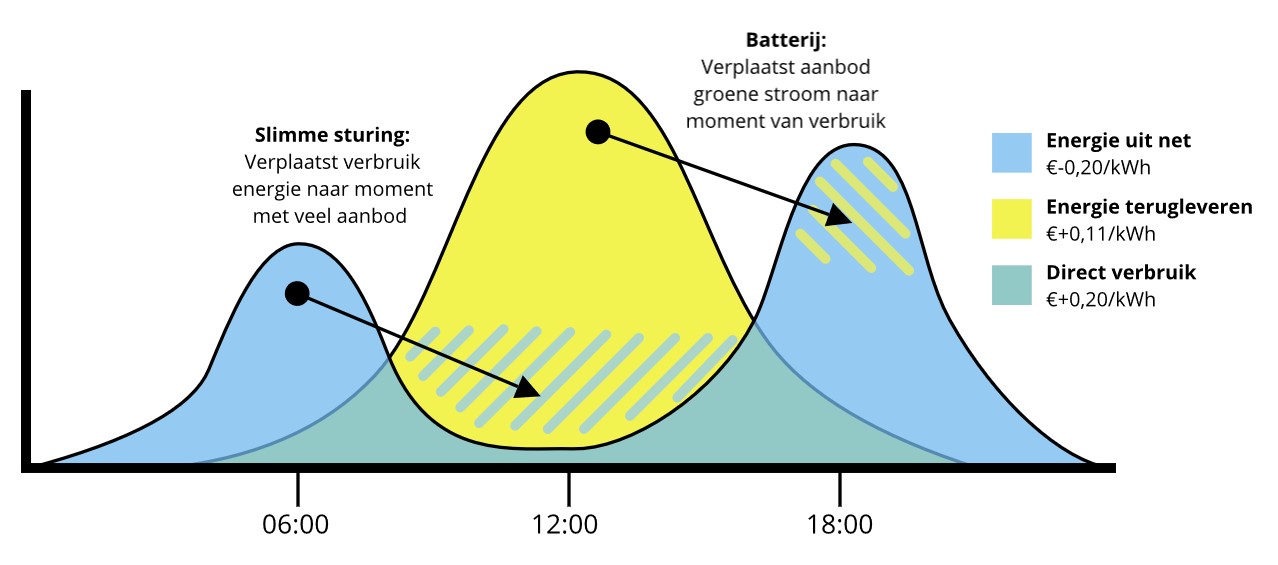 Saldering t/m 31 december 2024 100%; daarna start de afbouw. 
In 2025 is de afbouw 36% en vanaf 2026 wordt er ieder jaar met 9% afgebouwd.
https://www.hier.nu/themas/investeren-in-je-huis/wat-leveren-zonnepanelen-nog-op-als-salderingsregeling-wordt
Wat levert het op?
Rendement 
6 - 8%   (25 - 30 jaar lang)

Gem. woningwaardevermeerdering:
5.000 euro
Opbrengst + salderen
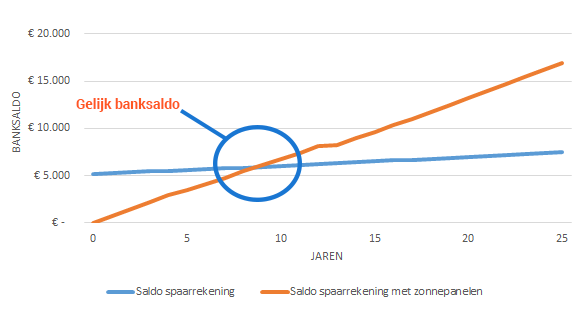 Locatie van de panelen
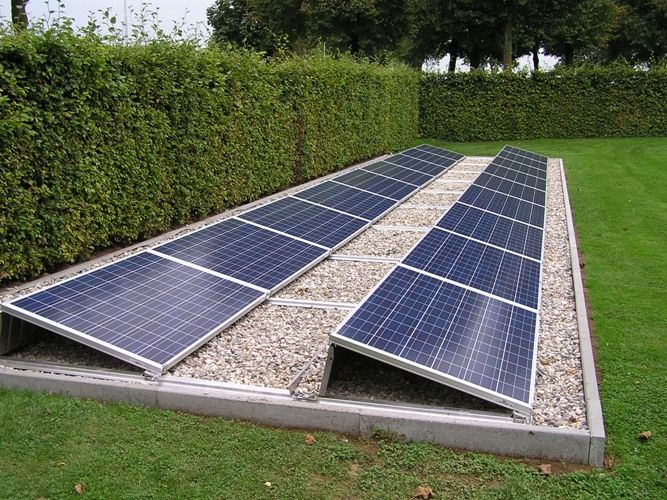 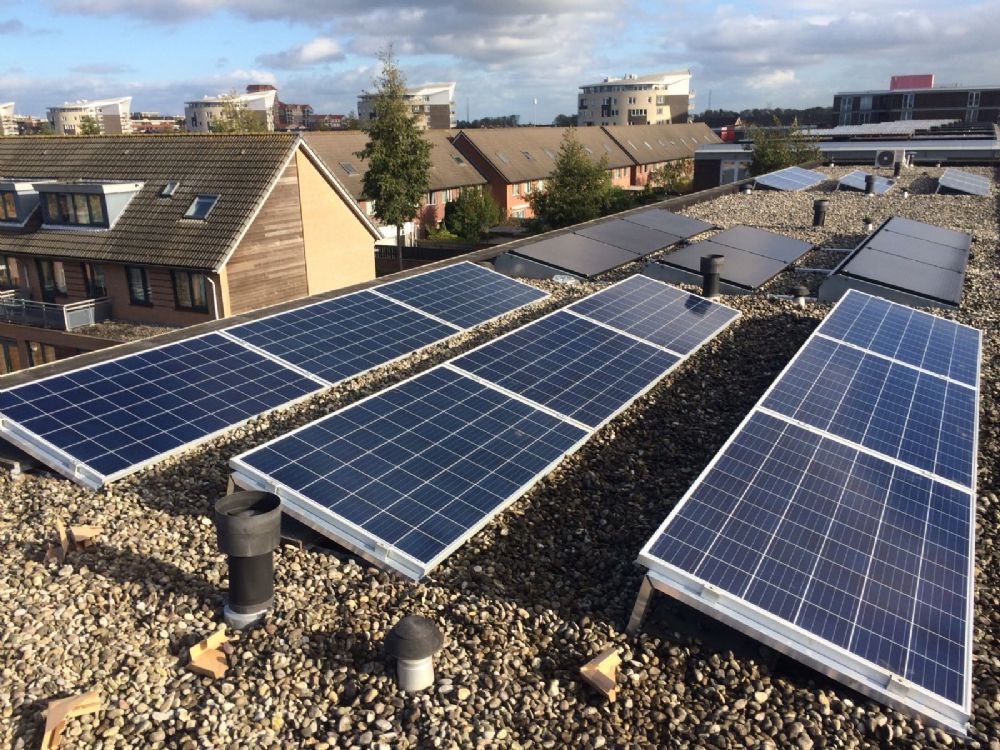 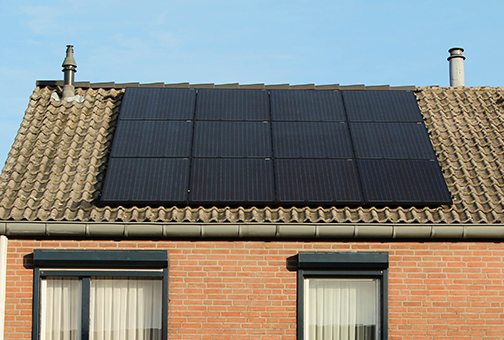 Dakbedekking nog goed?
Schaduwvorming
Indicatie eigen dak situatie: 
www.drenthe.zonnekaart.nl
www.zonatlas.nl
[Speaker Notes: Type dakpannen: beton is goed maar gaat minder lang mee: 
Plat dak: bitumen vervangen…. Wit epdm of groendak ]
Oriëntatie
Denk aan
Zonnestand: zuid, maar ook oost-west
Schaduw?
Hoe schuin
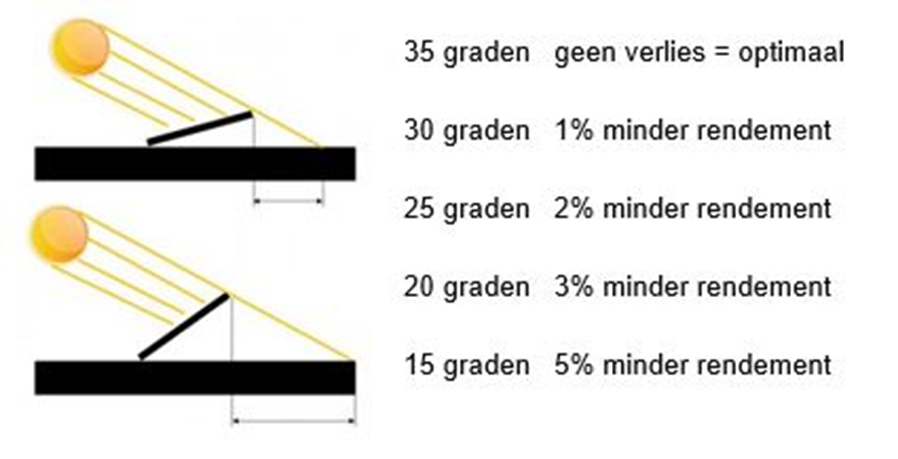 [Speaker Notes: Denk ook aan Oost West opstelling, zet ook minder kans op problemen met uitvallen systeem (minder piekbelasting)
Omvormer schakelt anders uit]
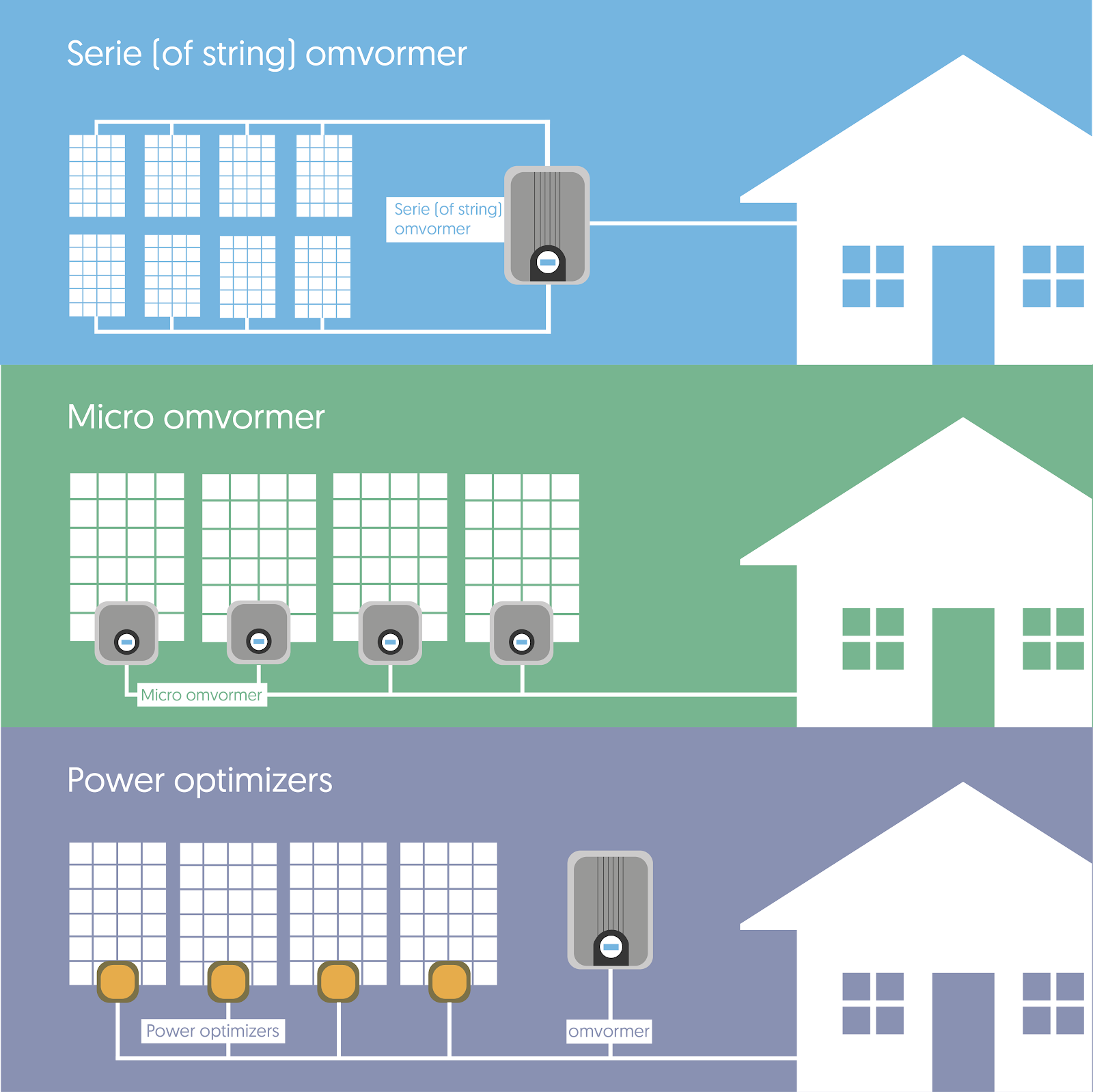 Omvormers
[Speaker Notes: Serie meest aantrekkelijk € (geen schaduw etc)
Als veel schaduw of wil je weten wat elk paneel levert andere 2 Micro: extra plaatsen kan (140 € +)
Micro: letterlijk, bij power (kleine in huis) vaak iets goedkoper 45€ +)]
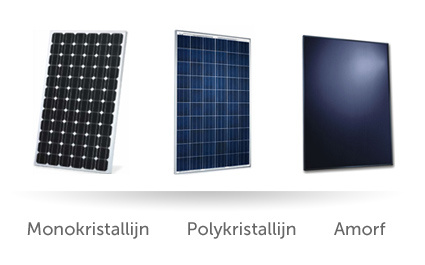 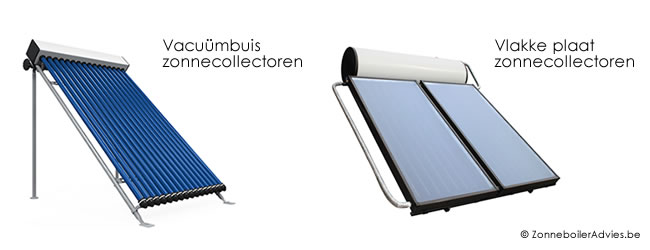 PV Zonnepanelen
Zonneboiler
PVT panelen
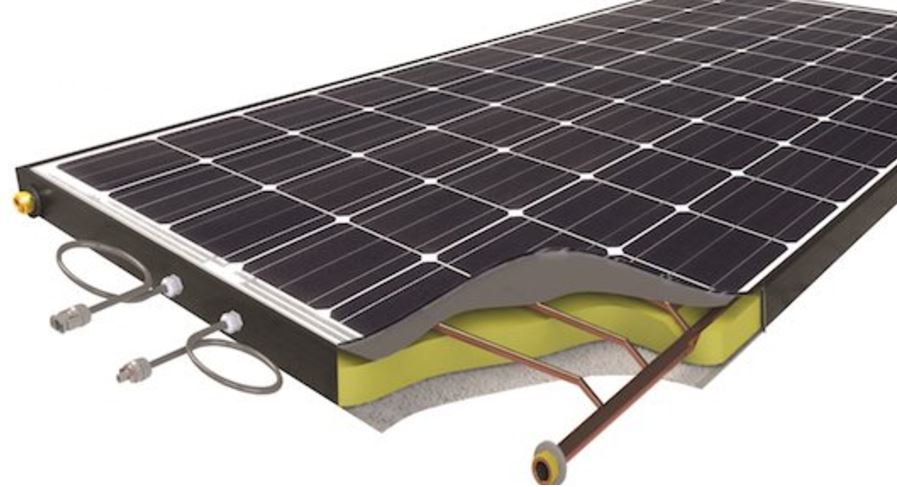 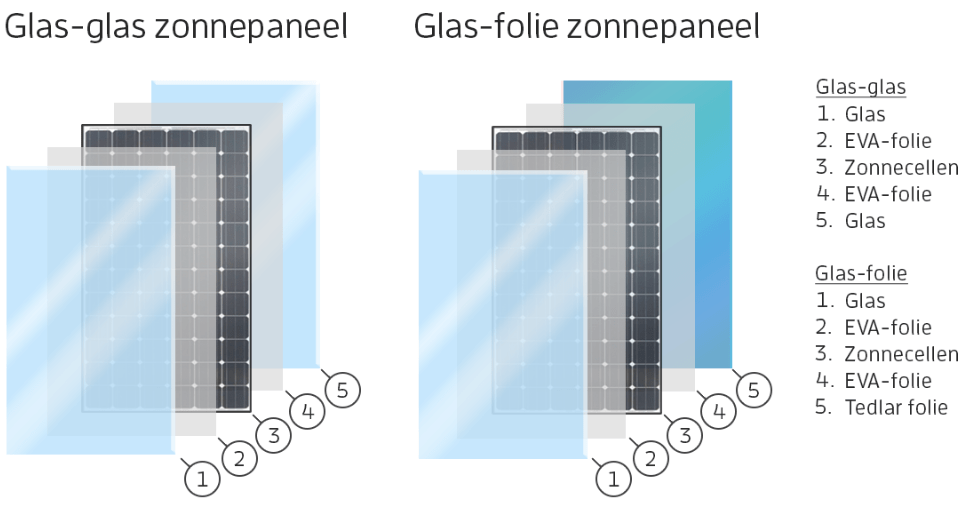 Glas / Folie
15-20jr productgarantie
Hogere opbrengst begin
Kortere levensduur
Kans op micro cracks
Iets goedkoper
Glas / glas
30jr productgarantie
Hogere opbrengst over tijd
Langere levensduur
Geen micro cracks
Iets duurder
[Speaker Notes: Harder, uv gaat er doorheen (minder heet)
Scilicium krijgt kleine scheurtjes]
Offertegesprek
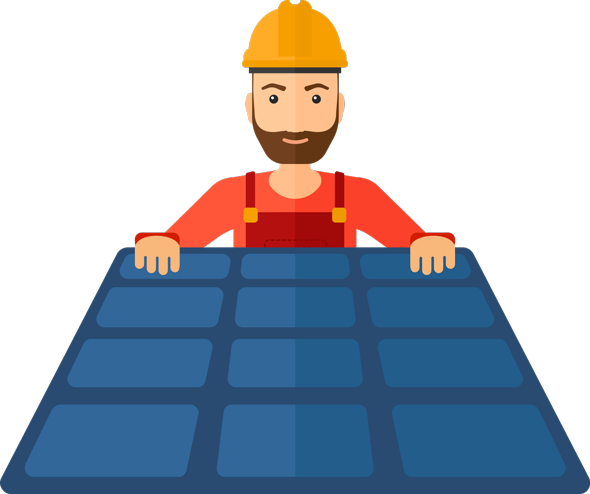 Jaarnota met verbruik in kWh

Hoeveel panelen
Wat voor panelen: waar vandaan? circulair?
Garanties:
Productgarantie
Vermogensgarantie
Installatiegarantie - systeemgarantie
Garantiefonds – installateur
Aanmelden salderen via www.energieleveren.nl
Btw issue (verandert per 2023)

Onduidelijkheden? Vragen? Bel het Drents Energieloket
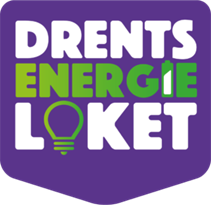 [Speaker Notes: Wachttijd
Sommige aangesloten garantiefonds (dus vragen)
Verzekeren: hoeft niet te melden opstal…. Mag wel…
Rieten daken is ander geval… dan gaat opstal omhoog
Aanmelden doen als installatie er is.]
Dank voor uw aandacht

Vragen???
Zonneboiler
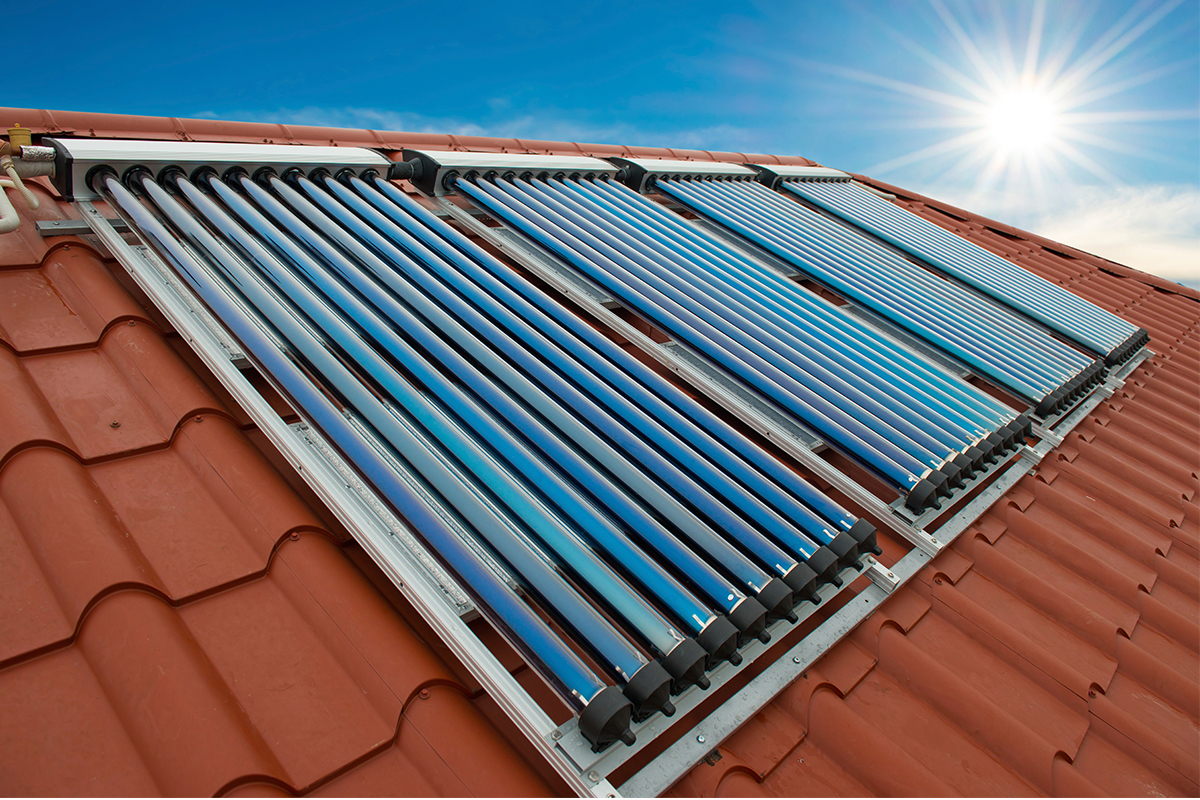 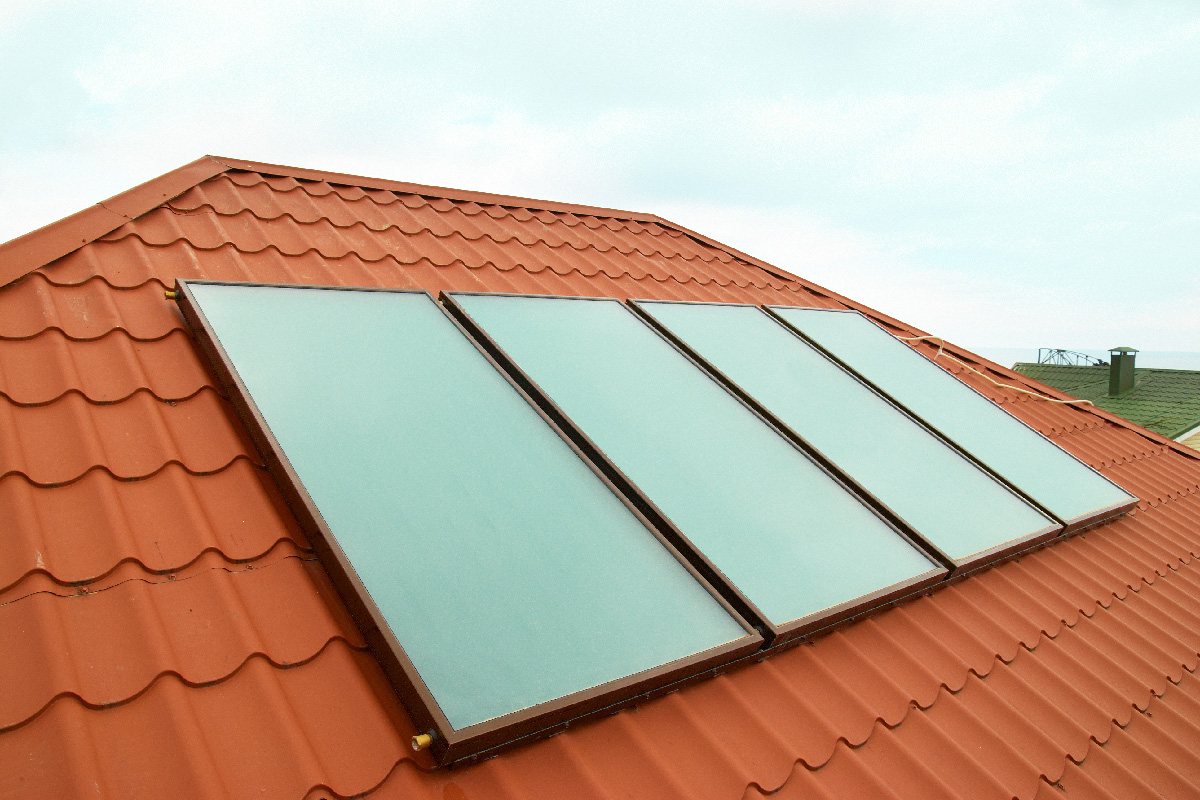 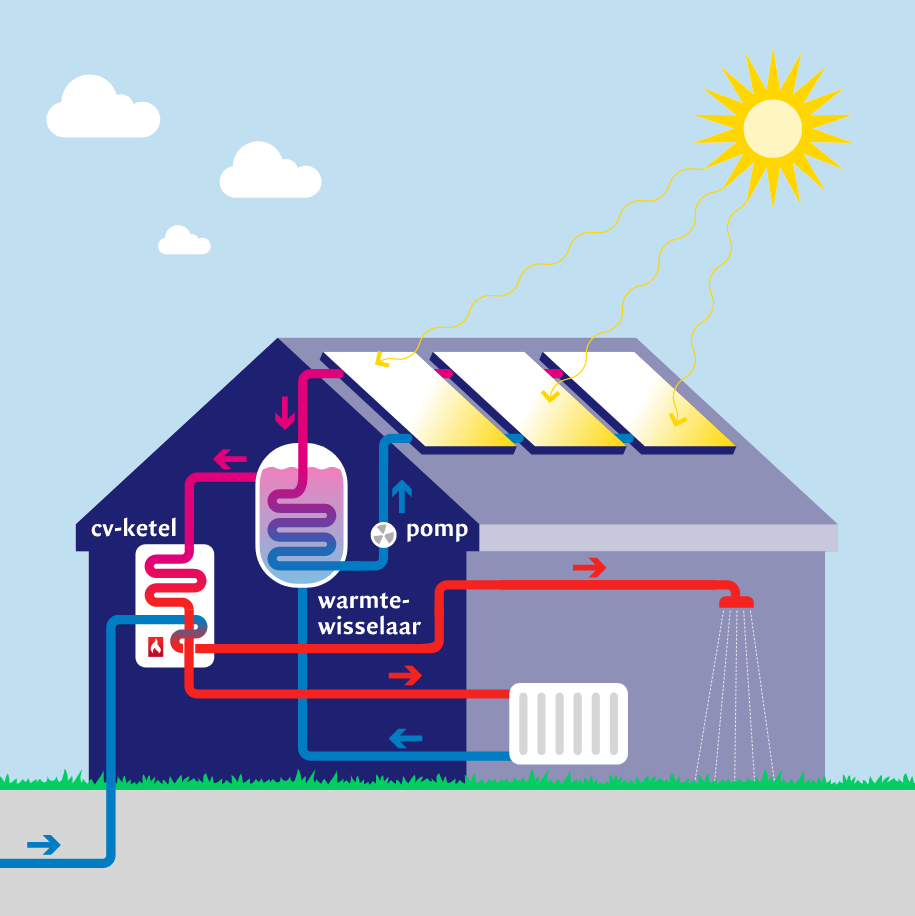 Zonneboiler
Financiële voordelen
Zonnepanelen:

21% Btw terug voor hele systeem
Per 2023 geen btw
Salderingsregeling 

Zonneboiler / PVT:

ISDE subsidie (apparaat gebonden)
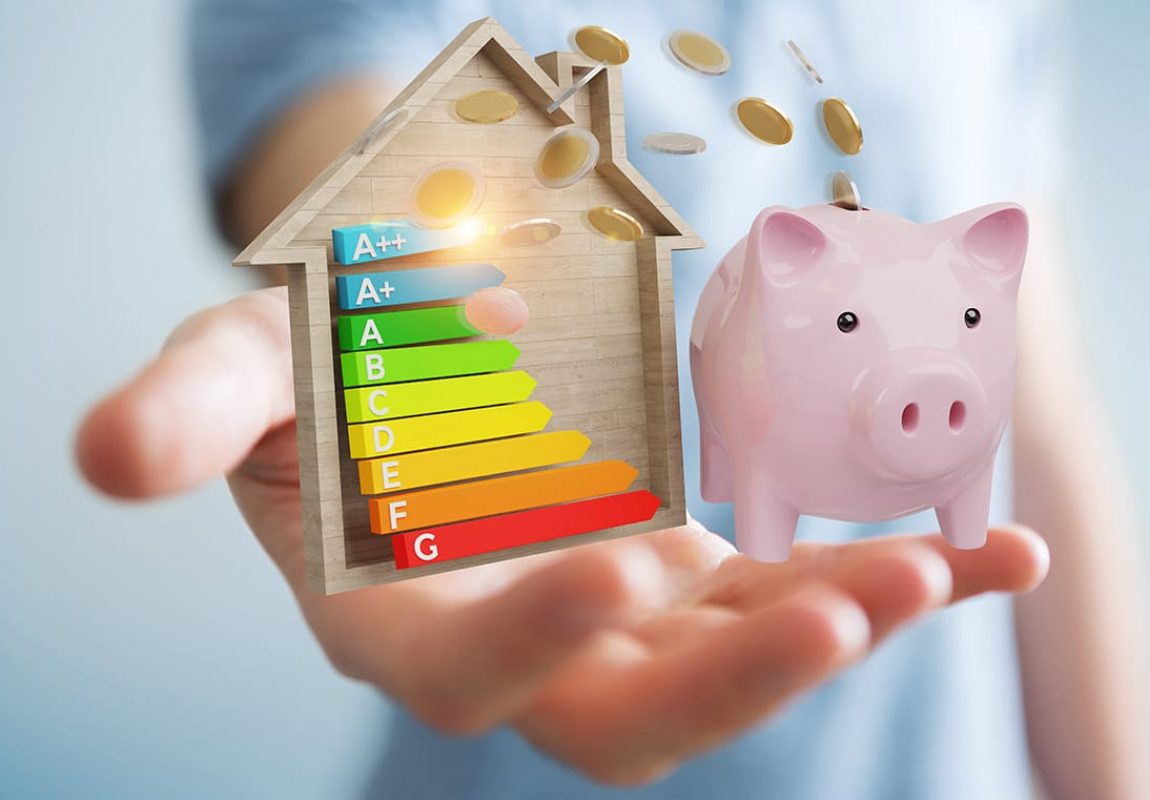